Информационно- творческий проект « Вклад моей семьи в общее дело Победы»
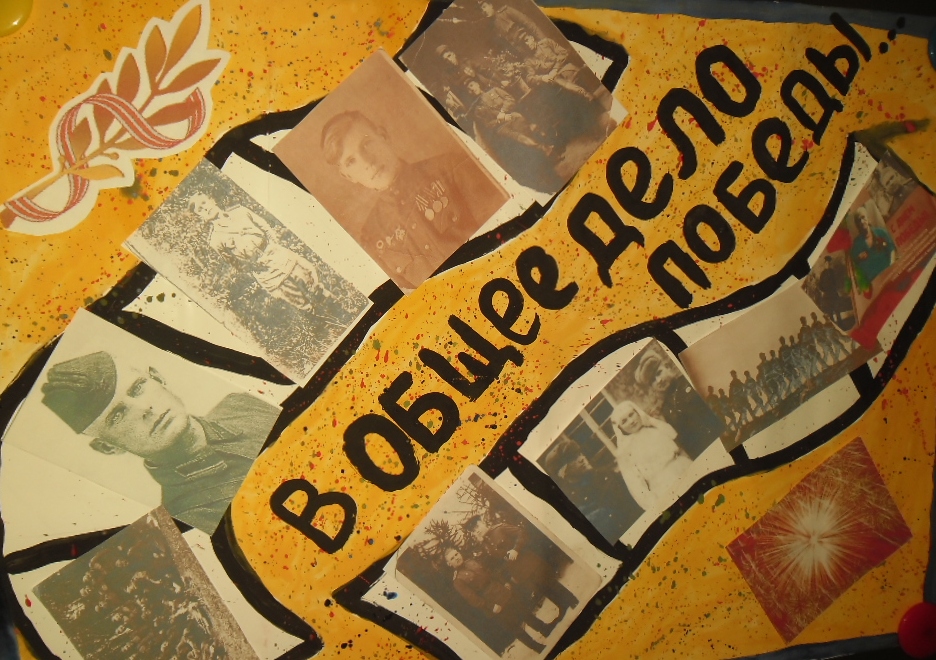 8 класс МБОУ «Шелаболихинская СОШ № 2»
Тип проекта
Смешанный  -
 с элементами информационного и творческого.

Долгосрочный -3 месяца

Коллективный -25 человек
Актуальность
В преддверии предстоящего празднования Дня Победы уместно рассмотреть, какой вклад в общее дело Победы внесли родственники восьмиклассников Шелаболихинской СОШ № 2 .
Долг нашего поколения - не растерять память о войне, собрать по крупицам то, что сохранила память наших дедов и прадедов.
Гипотеза
Предполагаем, что в семьях одноклассников есть (были) люди, внёсшие огромный вклад в Победу над фашизмом.
Цель проекта - собрать материал об участии наших предков в ВОВ, отдать дань памяти участникам ВОВ
Методы и приёмы: интервьюирование членов семей, работы с интернет ресурсами, анализ собранной информации - исследовательская, поисковая деятельность; творческие работы- стихотворения, сочинения- творческая деятельность.
Задачи :
Собрать информацию о  предках- участниках ВОВ
Воздать хвалу участникам ВОВ
Новизна проекта состоит в том, что мы решили взять для исследования наши семьи и создать классный архив о родственниках- участниках ВОВ.

Практическая значимость проекта состоит в тесном контакте с семьёй, классным коллективом в целом (распределение ролей, поисковая работа, творческие работы)

Творческий отклик на военные события
Выяснили
В годы ВОВ воевали родственники 
           всей  нашей классной семьи.
Из материалов интервью…
Чупин Василий Фёдорович
Родился в 1914 году
Воевал под Москвой, затем под Прохоровкой, потом на Втором Белорусском фронте, закончил войну на Эльбе
Шестак Иван Иванович
Родился- 1906г.
Ушёл на войну в 1941
Воевал на Украинском  фронте (Волынская область)
Пехотинец
Рядовой
Погиб на фронте
Хахулин Иван Васильевич
Родился 1908 г.
Призван на фронт в 1942
 Воевал в Саратовской области
Пехотинец
Рядовой
Имел медаль «За победу над Германией»,
Был ранен
Мельников Михаил Трофимович
Родился в 1912 г.Воевал с 1941 на Дальнем Востоке, Западном фронте , победу встретил в Польше, танкист, ефрейтор Награждён орденом «ВОВ II степени»
Саютин Фёдор Семёнович
Родился в  1922 году, на фронте с 1941 года, воевал на Третьем Белорусском фронте. Разведчик (командир конно - пешей разведки), окончил войну лейтенантом. Имел награды:медаль «За отвагу», медаль «За взятие Кёнигсберга», Орден Красной звезды, медаль «За победу над Японией»,два Ордена Отечественной войны, имел 4 ранения
Саютина Ольга Фёдоровна
Родилась в 1921 году, 
     На войне - с 1942Воевала в противовоздушных войсках, имелаОрден Отечественной войны III степени
Чураев Фёдор Сергеевич
Родился в 1914, на фронте с 1941. Дошёл до Германии , артиллерист ,старшина , имел Орден Красной Звезды ,Орден Отечественной войны Iiстепени ,Медаль «За Отвагу»
Зулин Николай Никифорович
1924 года рождения, на фронте с 1942 .Связист. Рядовой.
Имел медаль «За Отвагу»
Денисов Григорий Степанович, Денисов Иван Григорьевич, Ерохин Василий Миронович
Григорий Степанович -1903 года рождения,
Иван Григорьевич -1924,
Василий Миронович -1922.
На фронте -с 1941 
Воевали на Белорусском и 
Украинском  фронтах
Имели ранения и контузии, награждены орденами и медалями
Фронтовая география наших прадедов
Воевали: 
в Саратовской области, 
на 
Дальнем Востоке, 
Под Сталинградом
 под Москвой,  под Прохоровкой, 
В Берлине, Кенигсберге,
на Эльбе
Фронты:
Белорусский фронт
Украинский фронт 
Западный фронт
Дальневосточный фронт
Сталинградский фронт
Копилка наград
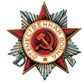 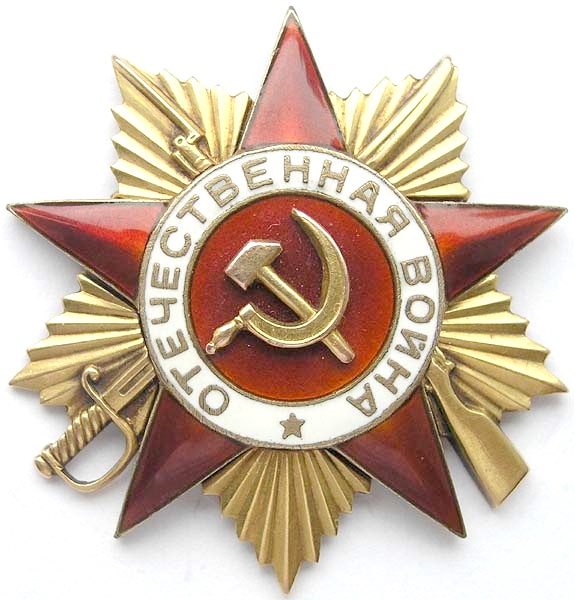 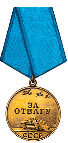 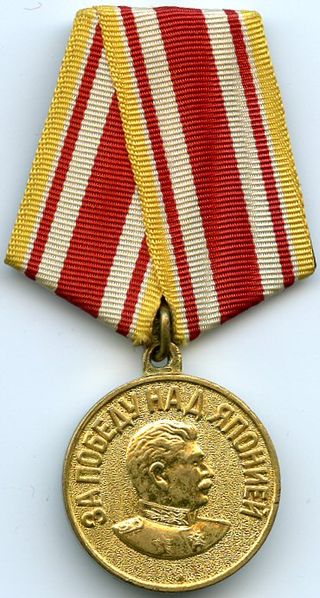 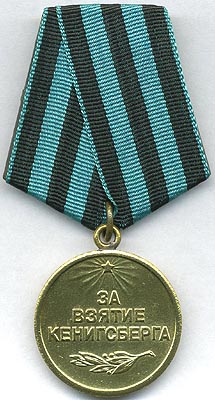 Наши легендарные предки
РОД ВОЙСК, НАЗНАЧЕНИЕ:
Пехота
Танковые войска 
Разведчик (командир конно- пешей разведки)
Противовоздушные войска
Артиллерист
Связист
ЗВАНИЕ:
Рядовой 
Майор
Ефрейтор 
Старшина
Лейтенант
Создан архив памяти
Продукт творческого труда
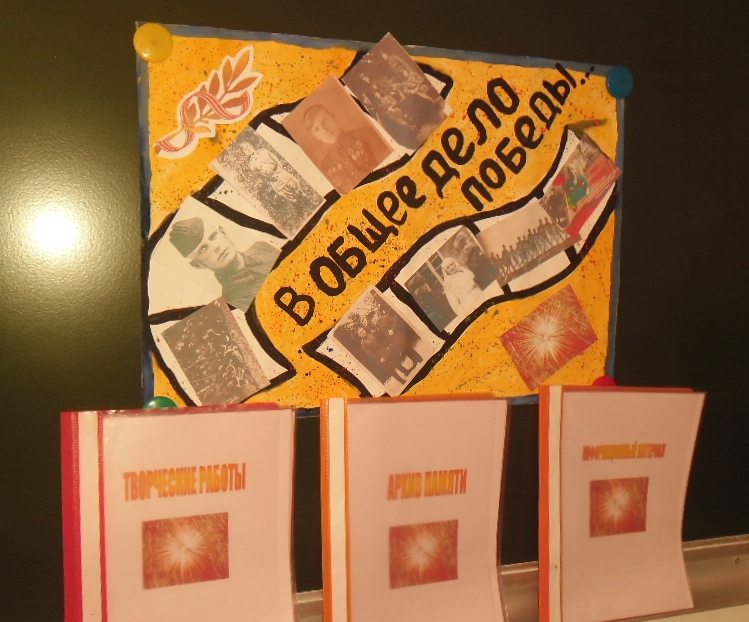 Материалы сайта http://podvignaroda.mil.ru
Вывод
Архив памяти создан
Хвала в честь  легендарных предков воспета